Catapult Training Templates
[Speaker Notes: You may delete this slide for internal use]
Unemployment Compensation (NC/SC)
Subtitle Goes Here
Location / Date /  Goes Here
[Speaker Notes: [Add your name, date, etc. to this slide to customize.

REVIEW THIS TRAINING IN DETAIL – You may need to adjust for your particular company/industry.]]
Learning Objectives
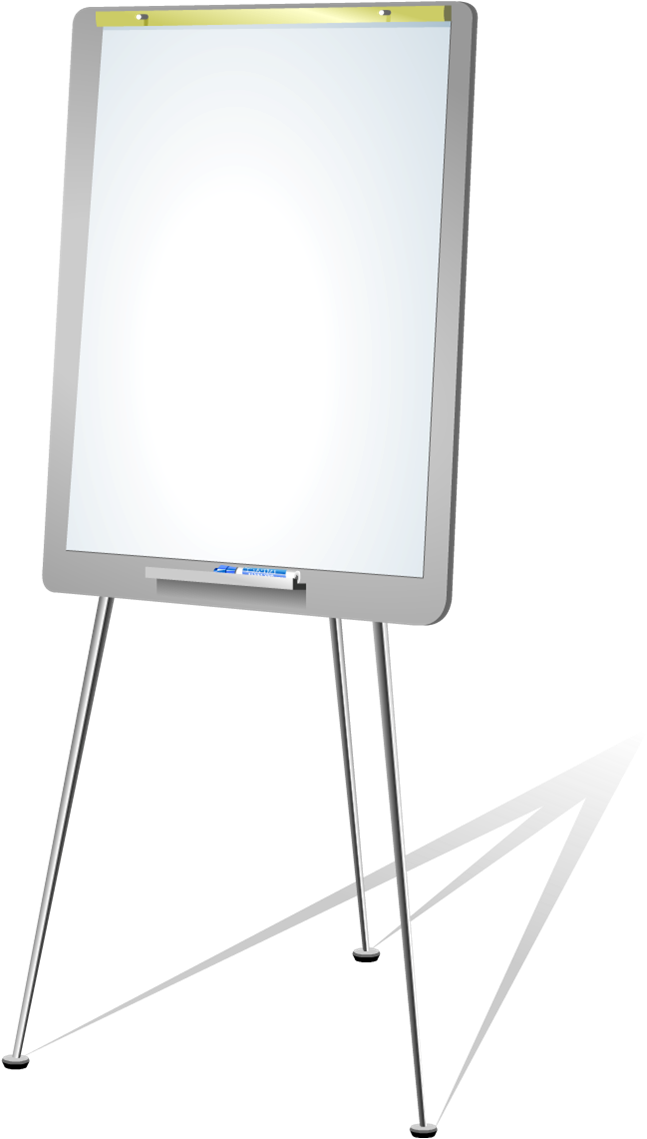 Unemployment Eligibility
Reasonable Cause/Resignation
Misconduct
Discipline/termination best practices
[Speaker Notes: Human Resources staff and managers will benefit from learning about the unemployment process. Without understanding how the process works, you are not able to prepare responses or understand how your disciplinary process impacts wins and losses of claims.

Today, we will be giving you an overview of:

Unemployment Eligibility, as well as how you can impact claims success. So, we will also talk about
Reasonable Cause/Resignation
Misconduct
Discipline/termination best practices]
Basic Eligibility for Unemployment Compensation
Unemployed OR partially employed in some cases
Received sufficient wages to qualify in a previous period
Able, willing and actively seeking suitable work

No fault of the employee
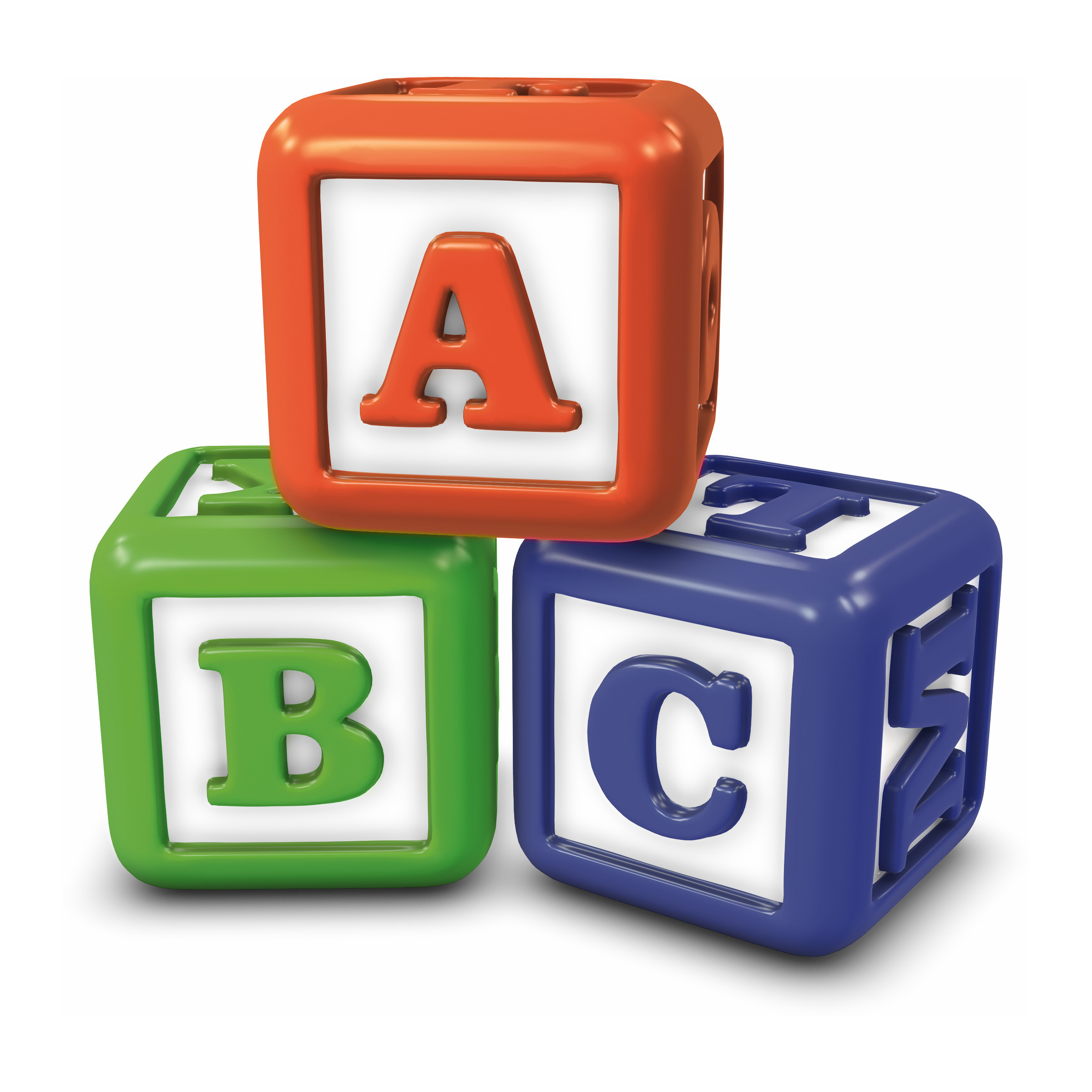 [Speaker Notes: To begin: Not everyone is eligible for unemployment. 

In general, to be eligible, employees have to be totally unemployed and no longer connected to the company. However, in certain cases partially unemployed individuals may qualify.

During certain periods – such as during the COVID pandemic – partially employed individuals have been eligible for unemployment even when they file the claim themselves, but normally attached claims are the only way that a person who has reduced hours will be able to qualify for unemployment in NC. In SC, partial employment may qualify. If you are thinking of doing a lay-off or reduced hour change, please work with HR well in advance.

In both states, the amount of benefits will be reduced or eliminated if they pick up work or are receiving payments from the company.

In NC and SC, there is a requirement to have had sufficient wages reported to the unemployment office during a certain base period to qualify. Therefore, while it may seem odd that a short term or part time employee might qualify for unemployment, their eligibility for unemployment benefits are based on PAST wages, not current wages.

Except in certain emergency situations, such as rules related to the COVID pandemic, claimants must be able and available for work and actively seeking work. Normally that means that someone who is extremely ill will not receive benefits since they are not able to seek work.

Lastly, they must have lost their job through no fault of their own. And this is the bullet point we will be concentrating on today, because you really can’t control any of those other elements as a supervisor, but this last one is something you can affect as a supervisor with our company.]
Compensable, but not charged to employer
NC: termination within first 100 days – unable to perform job duties (must prove - verbal warnings, appraisals, etc.)
Military spouse relocation
Domestic violence
COVID related

TAKEAWAY FOR MANAGERS: 
Document/investigate why the 
employee is leaving & 
document efforts to help them 
improve. Resignation letter helpful.
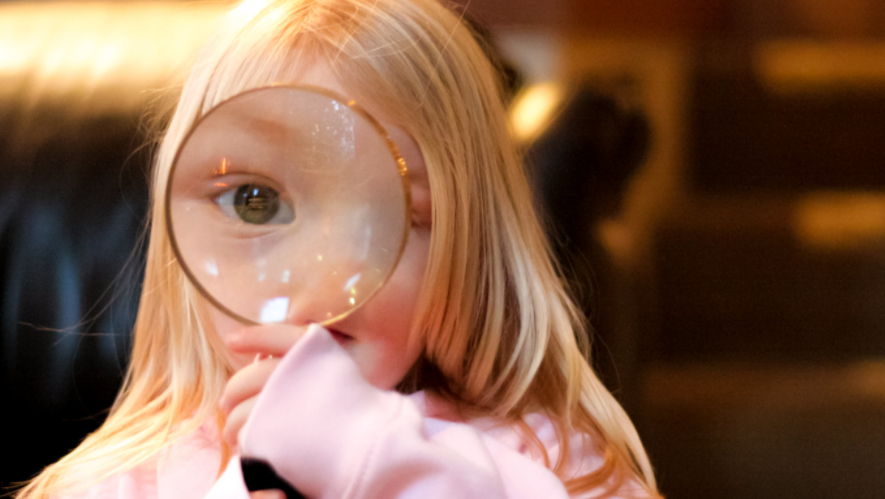 [Speaker Notes: Some reasons for leaving will result in unemployment compensation to the employee, but they are not charged to our company. These include:

NC: individual discharged within first 100 days due to inability to perform the job duties.
Military spouse relocation
Domestic violence
COVID related

The big takeaway that I want to leave managers with is that if we don’t know why an employee left, we will not be able to make sure that we are not charged for the claim. So if you can have them turn in a resignation letter or document their reason for leaving on the termination paperwork, that is going to be a big help for the HR Department. If someone seems to be looking at moving on from the company, find out why... Talk to your employees. This is good for morale as well as helpful for HR.]
Ineligible
In general employees are ineligible when they cause the separation: 
 Relocation of employee
Needs leave/no leave available
Can’t work their shift or hours
Other similar situations




Document/investigate. 
Resignation letter helpful.
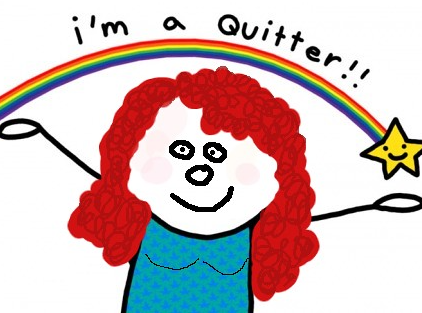 [Speaker Notes: Some events mean the employee will not qualify for benefits. Generally these are times when it is nobody but  the employee who caused the separation:
Relocation of employee
Needs leave and no leave available
Unable to continue to work shift/continue to work FT
Other similar situations

The takeaway for supervisors is that documentation of why someone is leaving is really important. Ask for a resignation letter whenever possible.]
Resignations MAY be successful claims
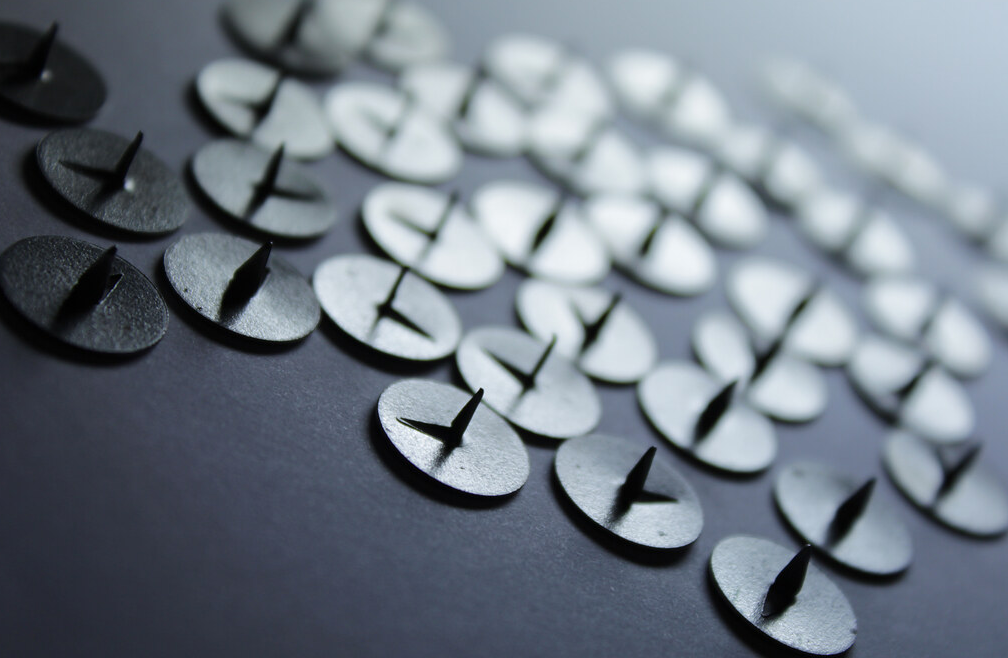 For good cause
Harassment, hostile work environment
Big reduction in hours/pay
Other times an employee would stay, but company caused issue...




Document/investigate. 
Resignation letter helpful.
[Speaker Notes: Resignations that are for good cause are likely to result in charges to the company.

Make sure you and your team are showing good values and respect for each other and that each and every time an employee has a concern about an inappropriate comment of something they feel is harassing, that you get HR involved. If the employee leaves because of an over the top hostile work environment or ongoing issues which are never corrected by the company, they will get unemployment, but worse they will spread the word about our culture and potentially file an EEOC claim.

If you reduce hours or pay to such an extent that an employee leaves or refuse to pay for someone’s notice period or do other things that would cause a reasonable person to separate, those would likely be successful claims as well.

The takeaway is to keep tabs on the pulse of your team. If an employee seems unhappy and disengaged, ask them to talk. Pay attention to signs of inappropriate conduct and address it quickly. If someone does decide to leave, find out why, and again a resignation letter is helpful.]
Resignations in lieu of termination
This will be judged based on the actual termination reason, NOT an assumption the employee resigned of own accord.



TAKEAWAY FOR MANAGERS: 
Work through the discipline process; Allowing employees to say they resigned is an alternative in some cases – talk to HR, but this will not prevent unemployment.
[Speaker Notes: If you are about to present termination paperwork, then tell the employee that if they prefer they can resign, this is not a resignation. This is a termination. 

Therefore, unemployment will be judged on the soundness of the documentation for termination.

If you are ever considering this, talk to HR.]
Disqualification from Unemployment Benefits
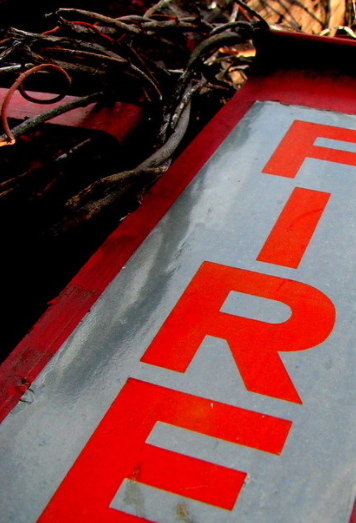 Left without “good cause” attributable to employer.
Refused to accept a suitable job offer.
Failure to supply necessary license (CDL, Nursing, etc.)
Individual discharged for misconduct
[Speaker Notes: Employees will be disqualified from benefits if they leave without a reason attributable to the company.
In some cases, if they leave because you needed to transfer them to a job, and the job did not significantly change their shift, pay, general location or hours, that would disqualify them.
A CDL driver who can’t get their CDL would not be leaving due to the company, but due to their inability to get a license, so they would be disqualified.
And finally, misconduct disqualifies someone. And this is the area that we need to concentrate on. Proving misconduct.]
What is misconduct?
1. Deliberate violation/disregard of standards employer has the right to expect OR has explained orally or in writing to an employee. 

Obvious: Disappearing from work for hours during the day
Other: Supply evidence that employee knew about the rule
Signed handbook receipt
Signed evidence of training
Signed policy
Previous verbal or written warning documented.
[Speaker Notes: What is misconduct?

The first type of misconduct that is outlined in NC regulations is deliberate violation or disregard of standards that an employer has the right to expect OR has explained orally or in writing to an employee. 
There are certainly behaviors which are so obvious that they don’t need proof that the employee was confused as to their duty. An example would be: Disappearing from work for hours during the day or screaming and cursing at a customer.
Otherwise to defend an unemployment claim we will need to supply evidence that employee knew about the rule. Sometimes HR paperwork covers this, but often, we need documentation from you such as an email from you to them explaining expectations, or your manager’s notes on verbal discussions. Training sign in sheets are also possible supporting evidence along with things like a:

Signed handbook receipt
Signed evidence of training
Signed policy
Previous verbal or written warning documented.]
What is misconduct?
2. Negligence of degree or recurrence to show intentional/ substantial disregard of employer's interests or duties and obligations
May warrant immediate termination
Examples: 
Violence/Harassment
Certain Arrests/Convictions
Theft/forgery
Violation of written absenteeism policy
Failure to do duties: 3 written warnings within the 12 months immediately preceding the employee’s termination
[Speaker Notes: The second description of misconduct is when an employee shows carelessness or negligence of such a degree or recurrence to show intentional/ substantial disregard of the employer's interests or the employee’s duties and obligations
This kind of misconduct might even warrant immediate termination
Some examples specifically listed in NC are: 
Workplace violence/Harassment due to protected class
Arrest/conviction for offences involving violence, sex crimes, illegal drugs
Theft in connection with employment
Forgery of employment document/data or application for employment
Violation of written absenteeism policy
Failure to do duties: Generally 3 written warnings within the 12 months immediately preceding the employee’s termination]
Unique to SC
Gross Misconduct (Minor misconduct only a 4 wk disqualification)
Illegal drug use
Willful damage to employer property in excess of $50
Failure to comply with drug & alcohol testing
Assault or battery of another employee or customer
Willful insubordination
Willful neglect of duty/criminal abuse of patient or child in employee’s professional care
[Speaker Notes: In South Carolina, even with proof of misconduct, and employee is only disqualified from benefits for 4 weeks. It is only in the case of gross misconduct that they cannot get any unemployment benefit at all.

Illegal drug use
Willful damage to employer property in excess of $50
Failure to comply with drug & alcohol testing
Assault or battery of another employee or customer
Willful insubordination
Willful neglect of duty/criminal abuse of patient or child in employee’s professional care

Bear in mind that just because someone says “I am too busy” that will not necessarily constitute insubordination. Really you would be able to show that you repeatedly asked the employee to do a task, stating that if they choose to not perform the task, which is not an illegal or unsafe task, they will be terminated for insubordination. If they say no after that, which rarely happens, you could call that insubordination.]
Best practices for discipline/terminations
Verbals
Written
Fall-off
Policy
3rd Strike
[Speaker Notes: Your role as a manager is to hold people accountable in the right way – in a  timely manner, in a kind and respectful manner, in a manner which helps support them in their growth as an employee, and that when you do terminate, there is sufficient documentation to support this. Let’s talk through some of these best practices.]
Supervisor Responsibilities
Verbals
For minor issues, always address right away

“Bob, I noticed... And the impact is...”
Ask if you can help or how they can fix
Reiterate rule
After 1-2 verbals, explain written may result.
Make a note you discussed/date
3/12 – discussed poor attendance with Bob
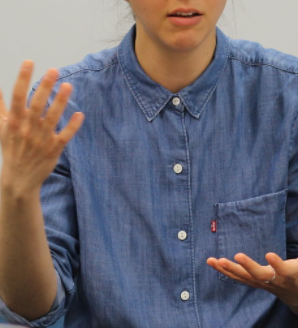 [Speaker Notes: Verbal discussions are not discussions that happen for severe issues. They are for minor issues.

It is important to talk about them right away. That means taking the employee aside and saying “Hey Mary or Bob, I noticed that you have been running late the past two days. I didn’t know you were running late, so I was worried I might have to rearrange staff. What is going on? Then you listen and see how you can help. For example: “So, your child has been having issues at school. Let me know hos I can support you. Do you need some time off to meet with a guidance counselor?” If you can help, great, if not, reiterate your rule: “Mary – I know you have a lot going on. Always call me if you are going to be late and let me know if I can support you in any way to make sure you are here on time, because it is important.”

Although calling these warnings 'verbal' may indicate that you do not need to dcoument, you do!  This could be something formal or even an email where you reiterate your expectations to the employee.  You may need this information if you progress to the next step.]
Supervisor Responsibilities
Written
After 1-2 verbals about a minor issue
For more serious infractions (didn’t call in when absent one day)
Get their side and put it in writing during investigation.

If serious relating to theft, harassment, threats or violence, falsification of records, drug use, discuss with HR.
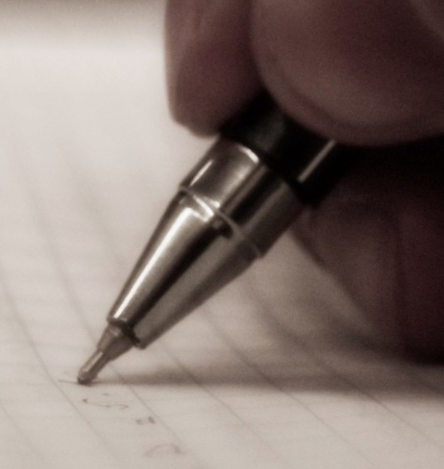 [Speaker Notes: Written warnings should not be out of the blue. The employee should know it is coming. Either you have done a second verbal and told them a written will be forthcoming if there isn’t improvement OR you have told them you are investigating a behavior and have gotten their side of the story, which should also be a part of the documentation. Certainly, certain situations might warrant an elevated warning or termination, so any kind of serious situations should immediately be discussed with HR.]
Supervisor Responsibilities
Fall Off Policy
A written warning 2 years ago is generally not relevant to current situation.
Exception: A final warning for a more serious event which re-occurs.
[Speaker Notes: We can certainly look at past corrective actions, but a corrective action over a year old is likely not going to count on our side in an unemployment case.]
Supervisor Responsibilities
3rd Strike 
or serious offense
HR needs to know anytime there is an accusation of harassment, discrimination or retaliation.
You can always postpone decisions/discussions until talking with HR, but do not delay calling.
Serious & can’t reach HR? Ask the accused person to leave the premises while situation is investigated.
[Speaker Notes: For a serious offence, contact HR. You do not have to make a decision on the spot; after all you need to investigate and understand the employee’s side of things. If you absolutely cannot reach HR, you can ask the accused person to leave the premises if you are concerned about harassment or violence while you investigate.]
Practice Scenarios
An employee is on her final written warning.
The day before you deliver her termination session, she resigns because she knows it is coming.

Will she likely receive unemployment?
[Speaker Notes: Read over scenario and discuss:

An employee is on her final written warning, but the day before you deliver it, she resigns because she knows she is about to be terminated.
Will she likely NOT receive unemployment?

The employee may state to the DES that she resigned for any number of reasons, some of which could trigger unemployment. Resigning in lieu of termination will trigger a review of how solid the termination was. Therefore, you should send the partially complete corrective action form to HR along with documentation about why the employee terminated and details about the situation. This evidence may be needed if the employee claims that she was let go or forced to resign for other reasons.]
Practice Scenarios
An employee is unpleasant to customers – it has been going on for years. 
Recently, you had to listen to a customer complain for a half hour, so you terminated the employee on the spot.

What questions would an unemployment hearing officer have about this situation to discover if it was misconduct?
[Speaker Notes: (Read over scenario on slide and discuss):

An employee is unpleasant to customers – it has been going on for years. This last time, the manager had to listen to the customer complain for a half hour, so the manager terminated the employee on the spot.
What questions would an unemployment hearing officer have about this situation to discover if it was misconduct? 

Questions might include: What exactly did she say to the customer or do to the customer – Was it over the top? Did she have any past warnings about this conduct? Were they documented?

Remember that in the end, the unemployment department determines if unemployment is awarded or not so refrain from committing unemployment benefits to the employee at the point of termination.]
Practice Scenarios
Mary just told you she is leaving in 3 months to go to school. 
She is a terrible employee and you don’t want her to stay.
You tell her that you are not accepting her notice. 

Will she receive unemployment?
[Speaker Notes: Read over and discuss:

Mary just told you she is leaving in 3 months to go to school. She is a terrible employee and you don’t want her to stay, so you tell her that you are not accepting her notice. Will she receive unemployment?

She will likely get unemployment. You ended her job and pay 3 months earlier than she ended it herself.]
Questions?